Écrire un article de revue scientifique pour la première fois : le parcours d’une étudiante
Par Marie-Josée Charrier, étudiante au doctorat en sciences humaines et interdisciplinarité
Atelier Publications et droits d’auteur,
Présenté par le CIRISH, Université Laurentienne
mercredi 30 octobre 2019
Plan de la présentation
Publier oui, mais où et comment? 
Publier en collaboration
Publier seule
La rédaction
La diffusion
Conclusion
Par où commencer?
Écrire sa thèse sous format d’articles
Prenez une pause… mais pas trop longue!
Pensez aux revues que vous avez consultées lors de votre recension des écrits
Participez à des colloques, à toutes les occasions qui s’offrent à vous de présenter votre recherche, même si elle n’est qu’en chantier
Publier en collaboration
Ça va me simplifier la vie!
Je vais avoir de l’aide
Je vais avoir un cadre et un échéancier
Je vais publier sans en prendre toute la responsabilité
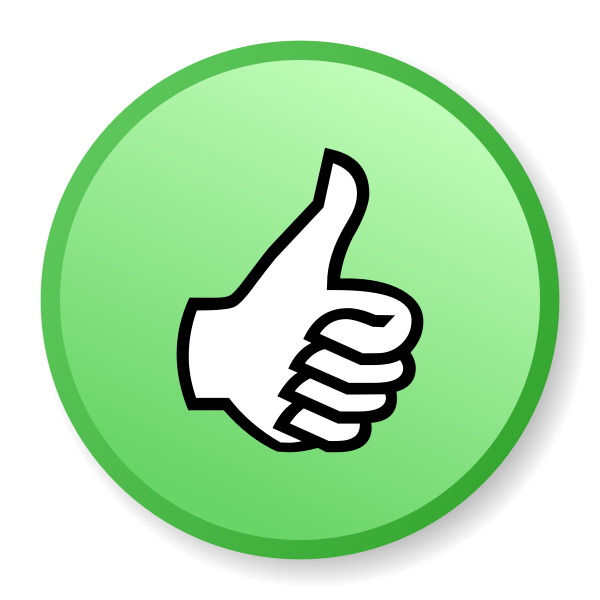 Cette photo par Auteur inconnu est soumise à la licence CC BY-SA
Publier en collaboration […] suite
Qui fait quoi?
Euh… pardon, mais, mon nom, il est où?
L’ordre des auteurs, les règles… Quelles règles?
Cette photo par Auteur inconnu est soumise à la licence CC BY-SA
Publier en collaboration
Discutez de votre rôle 
Soyez impliqué dans le processus du début jusqu’à la fin
Si vous sentez que ça va nulle part… 
On veut vous mettre deuxième auteure pour avoir plus de chance d’être accepté
On vous donne un projet d’article en disant : voici ce que je veux, il faudrait que…
Vous ne vous sentez pas à l’aise, pas écouté, tout semble flou
… sauvez-vous!
[Speaker Notes: Ben oui, facile à dire, simple sur papier…
Ex : erreurs dans la bibliographie, références pas tout à fait exactes]
Publier seule
Ouais, je vais être premier et même, la seule auteure!
Permet de faire le processus du début à la fin
Perfectionner des habiletés de rédaction et de synthèse
Avoir une posture éditoriale
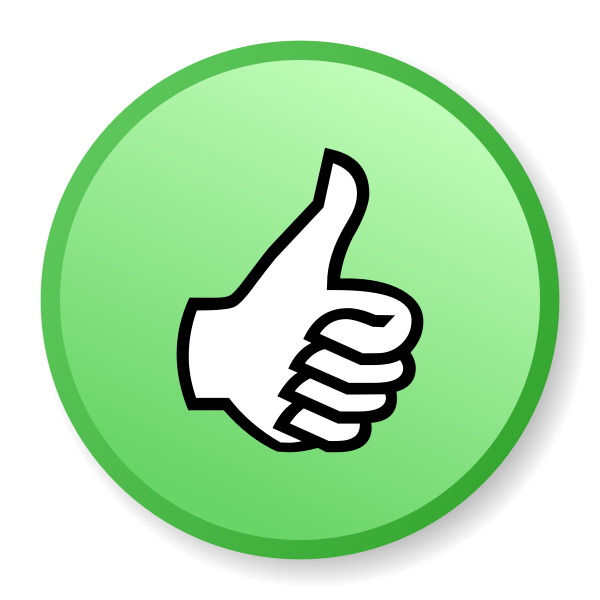 Cette photo par Auteur inconnu est soumise à la licence CC BY-SA
Publier seule […] suite
Ah misère! Je ne vois que des montagnes!
Manque de confiance = angoisse = un bien beau projet, mais zéro résultat!
Et les autres… les règles… Quelles règles?
Cette photo par Auteur inconnu est soumise à la licence CC BY-SA
La rédaction
Accompagnement dans l’écriture (comité de lecture, directeur de thèse, collègues…)
L’article n’est pas nécessairement un condensé de thèse
Attention de ne pas trop couper!
Choisissez un angle pour éviter d’avoir l’impression de ne couper que des virgules
Pensez à ce qui vous a marqué dans votre thèse
Soyez bon joueur : remerciez les personnes qui vous ont aidé et les membres de votre comité
La diffusion
Indexation dans les banques de données
Les communautés de recherche (ResearchGate, Academia…)
L’Open Edition
Site web personnel
En conclusion
Prenez le temps d’évaluer le projet 
Restez maître de votre production
Qualité vs quantité
Processus qui peut être agréable
En cas de doute, consultez un ou une bibliothécaire
Merci! 

Des questions?